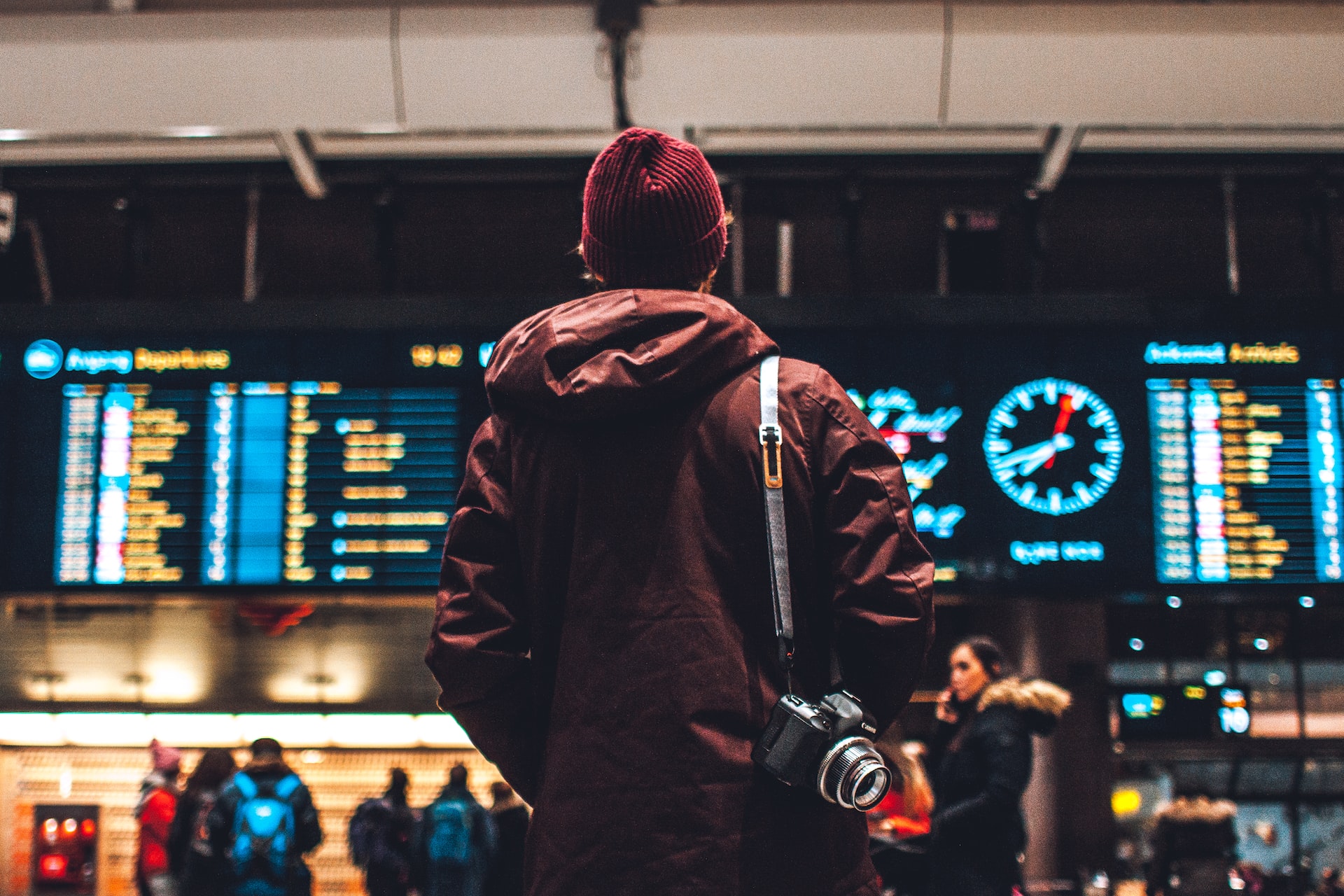 Hvert år drar over 1000 UiO-studenter på utveksling
Finn ut hvordan du kan bli den neste!
uio.no/studier/utveksling
Photo by Erik Odiin on Unsplash